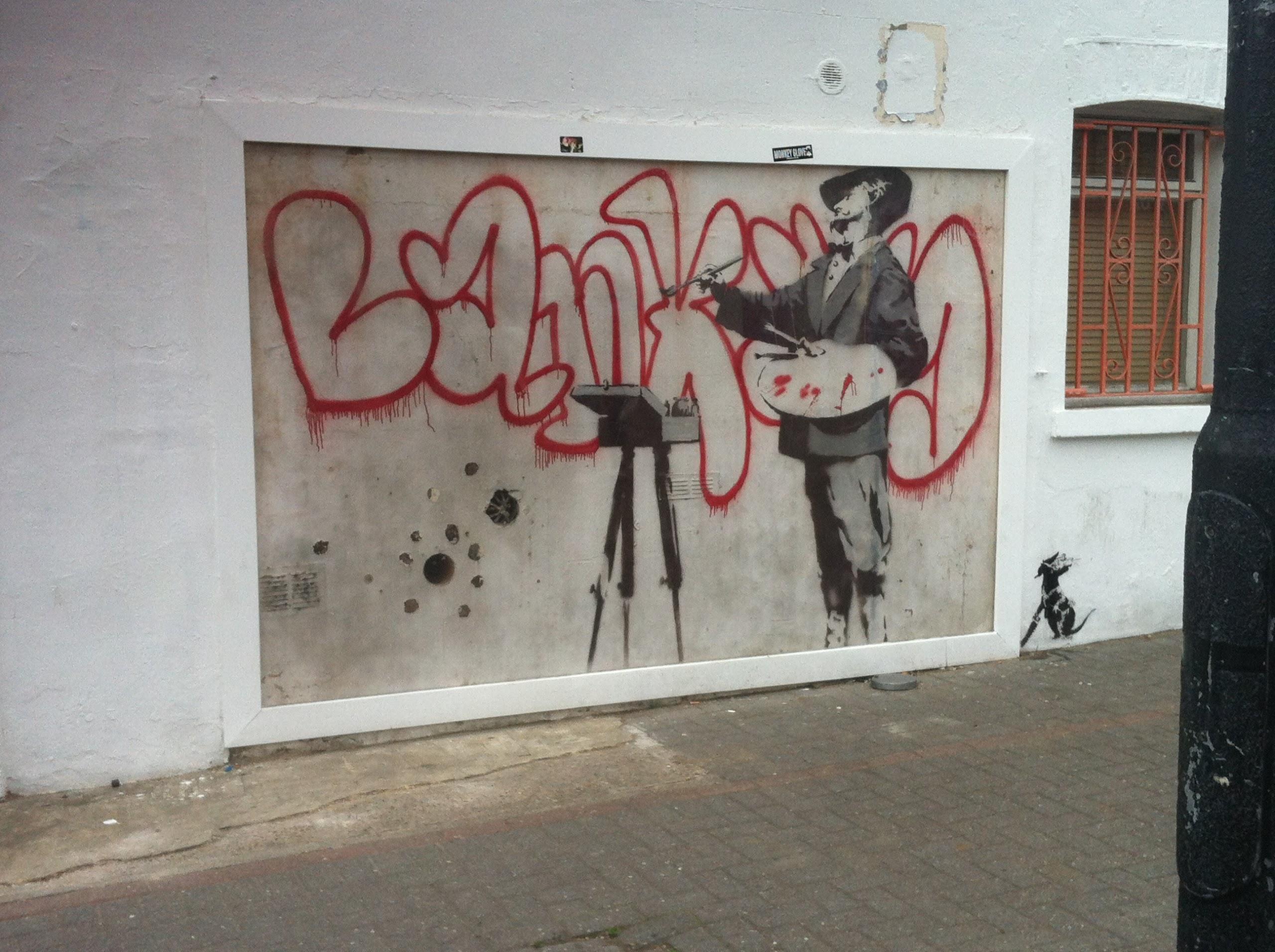 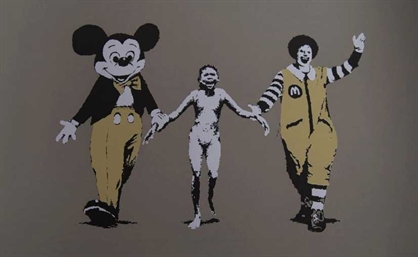 Banksy’s Graffiti: An in-depth Analysis of “Napalm Girl”
Katie Ward
[Speaker Notes: a.       Thesis
b.      Method of analysis – Perspective by incongruity
c.       Why I care
d.      Audience relevance]
Preview
Background
Critical Approach
Analysis
Implications
Background - Banksy
Began in the early 1990s
‘Britain’s most celebrated graffiti Artist’ (Dickens, 2008)
Anonymous
Activist
Controversial & Satirical
“It is art's task to make manifest the contradictions of Being…to form 
equitable views by stirring up 
contradictions within the spectator's 
mind, and to forge accurate 
intellectual concepts from the dynamic 
clash of opposing passions”
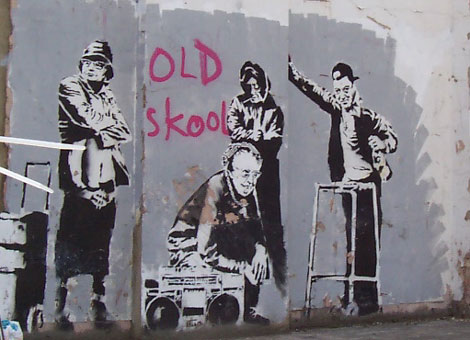 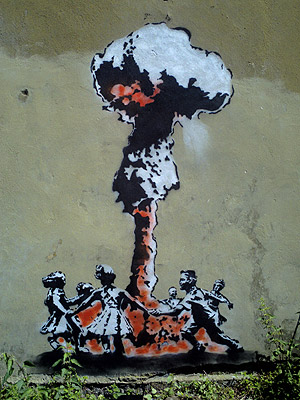 Source: bbc.co.uk/london/
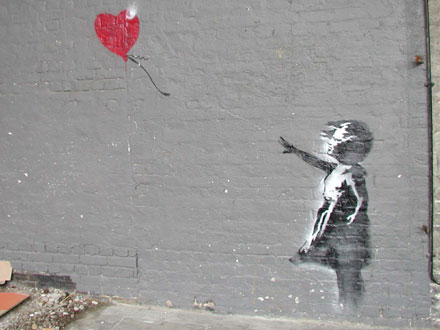 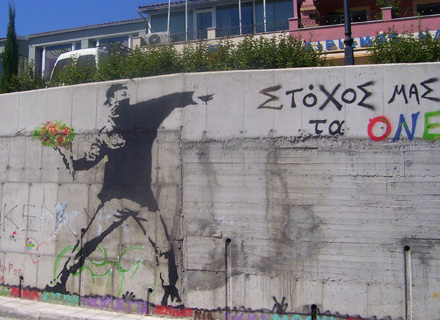 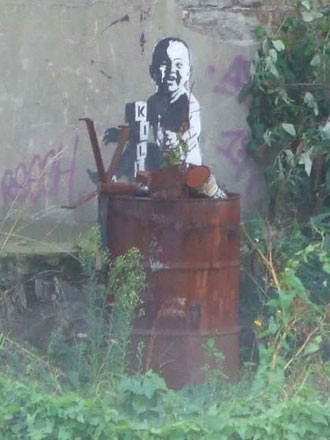 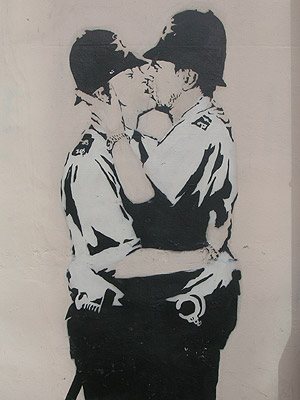 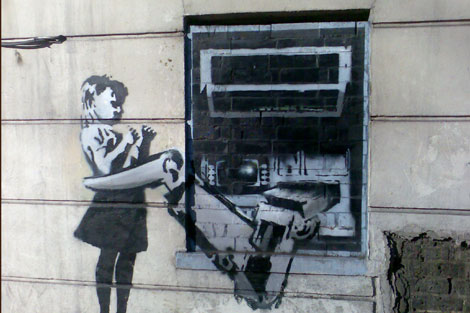 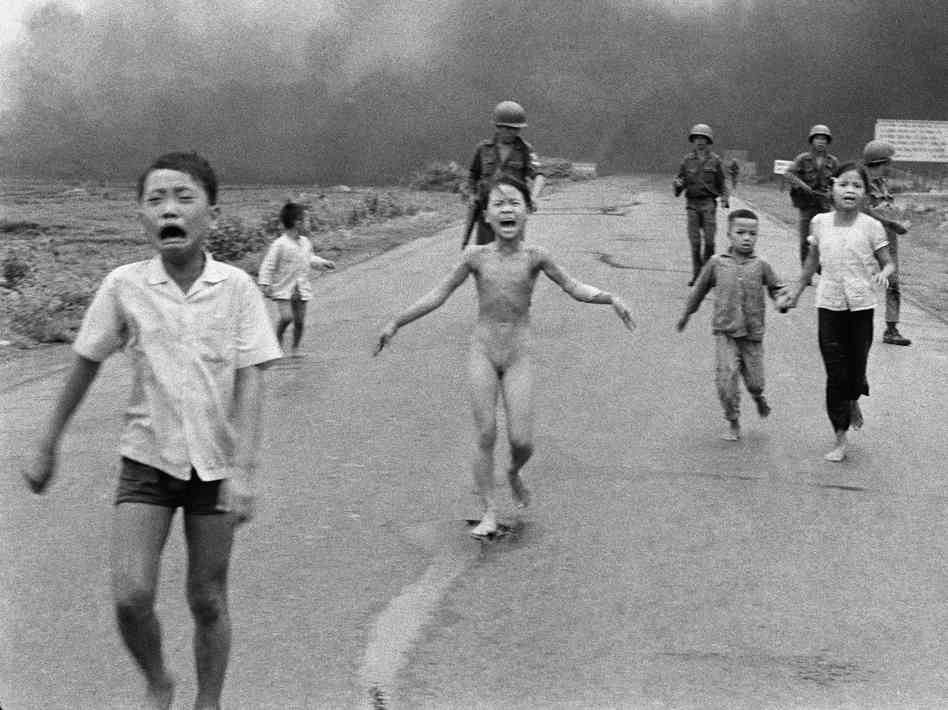 Background -
“Accidental Napalm Attack”
Phan Thi Kim Phuc
Vietnam War
Missed target


Represents futility &
	damage of Vietnam war
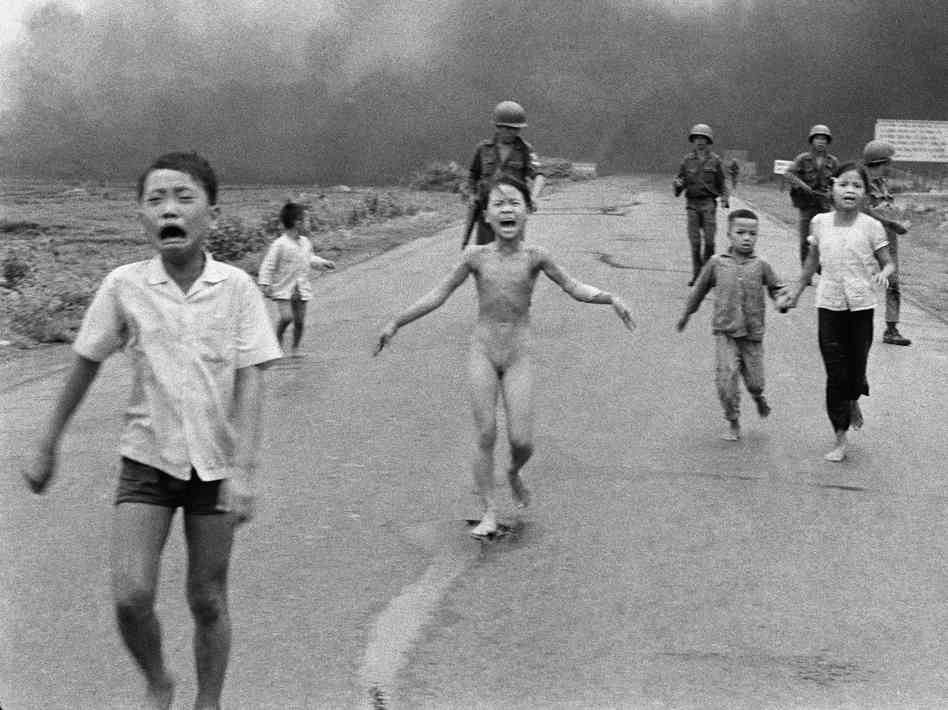 “one of the most infamous images of conflict ever captured.”
Perspective by Incongruity
Critical approach
Kenneth Burke
Uses the juxtaposition of oppositional terms to create new meaning
Analyzing ‘Meaning’
Anti-Consumerism
Overexposed photo + Mickey and Ronald = Exploitation
Materialism through comparison
Anti-Capitalism
Combination of anti-war and anti-consumerism

“We can't do anything to change the world until capitalism crumbles. In the meantime we should all go shopping to console ourselves,” (Banksy).
Anti-War
Use of Phan Thi Kim Phuc
American Icons = America’s involvement
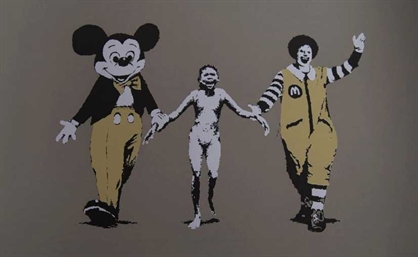 Implications
to think of other countries, societies, communities and humanities that we forget and neglect in our self-centralized worlds
Moral code
Change evoking emotion
Making people think
Conclusion
Speak softly, but carry a big can of paint (Banksy, 2006).
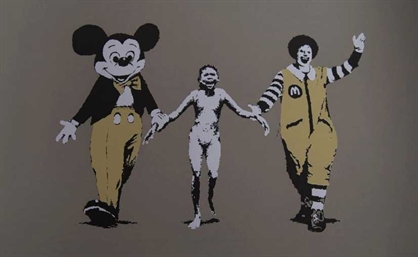